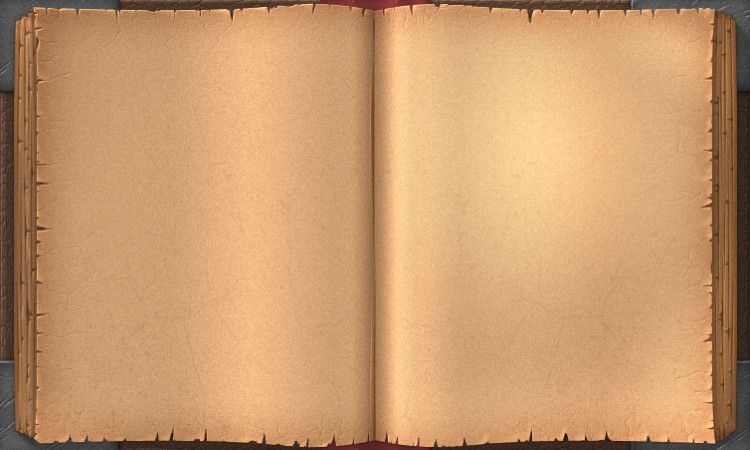 Всероссийский
 День библиотек
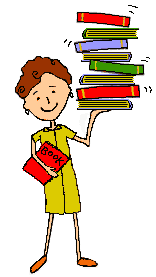 27 мая
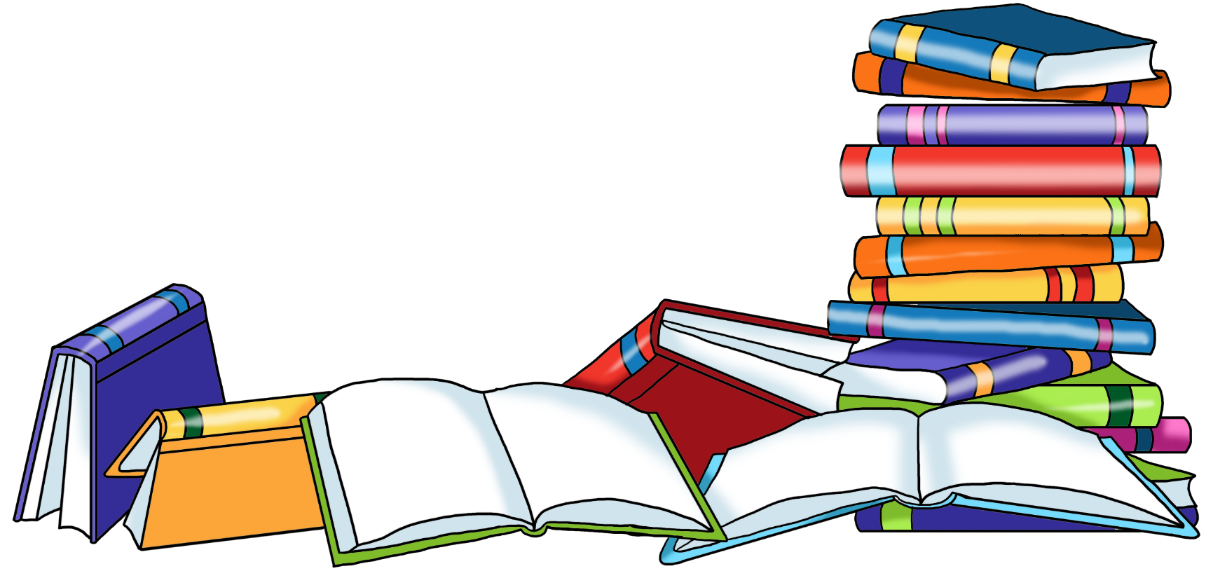 Сколько дней труда, сколько ночей без сна, сколько усилий ума, сколько надежд и страхов, сколько долгих жизней усердного изучения вылиты здесь в мелких типографских шрифтах и стиснуты в тесном пространстве окружающих нас полок…
                                                  А.Смит.
Древние библиотеки
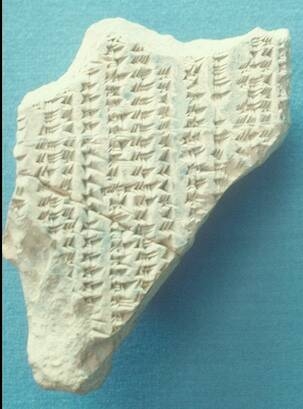 Впервые библиотеки появились на древнем Востоке. Первой библиотекой принято считать собрание глиняных табличек, приблизительно 2500 год до н. э., найденное в храме вавилонского города Ниппур.
Глиняные таблички были самыми разнообразными
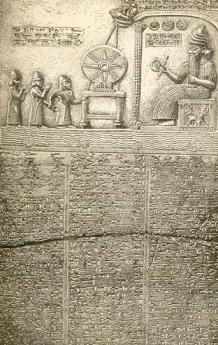 В одной из гробниц близ египетских Фив был обнаружен ящик    с папирусами времени 
   II переходного периода 
  (XVIII — XVII вв. до н. э.).
Самая известная древневосточная библиотека — собрание клинописных табличек из дворца ассирийского царя VII века до н. э. Ашшурбанипала в Ниневии.
Где по приказу царя писцы разыскивали, собирали и переписывали тексты, хранившиеся в храмовых библиотеках других государств.
Известная библиотека в древней Греции, основана в Александрии в начале 3 века до н. э. при царской династии Птолемеи. 
Древние учёные насчитывали в ней от 100 тыс. до 700 тыс. томов.
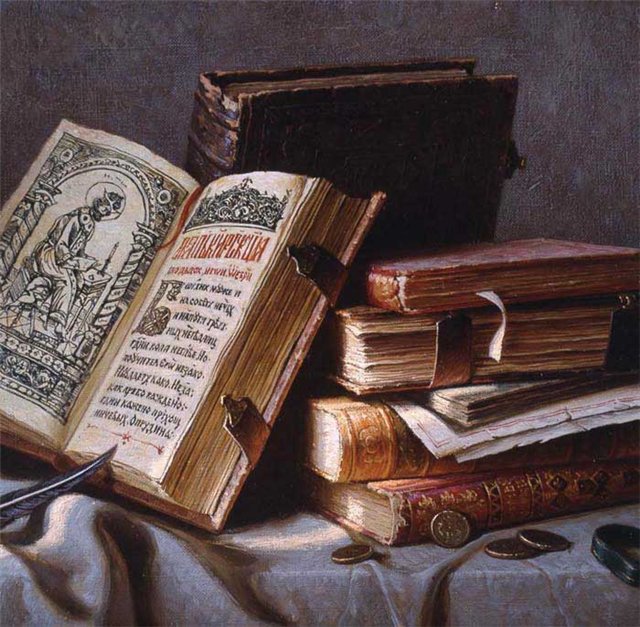 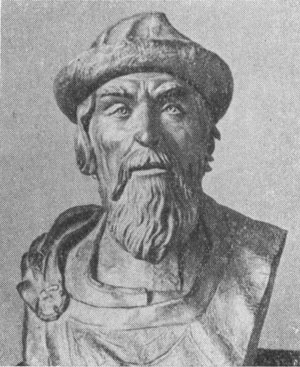 Первая библиотека на Руси была основана в городе Киеве в 1037 году в Софийском соборе киевским князем Ярославом Мудрым.
Ярослав Мудрый
Софийский собор в Киеве
Страница рукописного текста
Вторая же по величине крупнейшая библиотека находилась в Великом Новгороде.
     Книжный фонд библиотеки  располагался в Софийском соборе и насчитывал около тысячи рукописных книг в кожаных переплетах и старопечатных изданий.
В библиотеках при монастырях создавались  летописи, переписывались и переводились книги, организовывалось их хранение и распространение
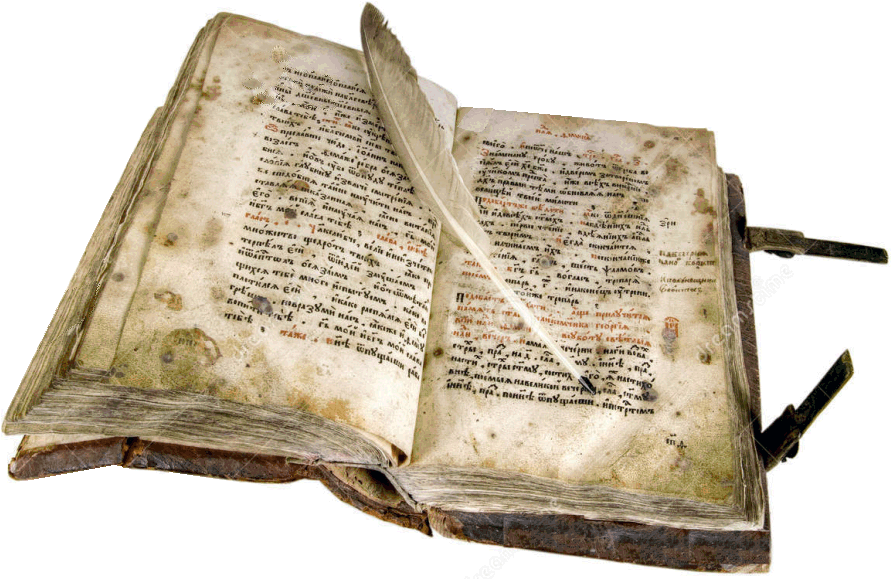 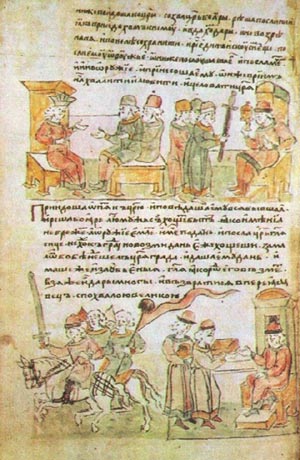 Значение первых библиотек, которые были просветительскими учреждениями, книжными мастерскими, ”книгохранилищами” огромно. Они смогли сберечь, сохранить для нас ценнейшие памятниками старины.
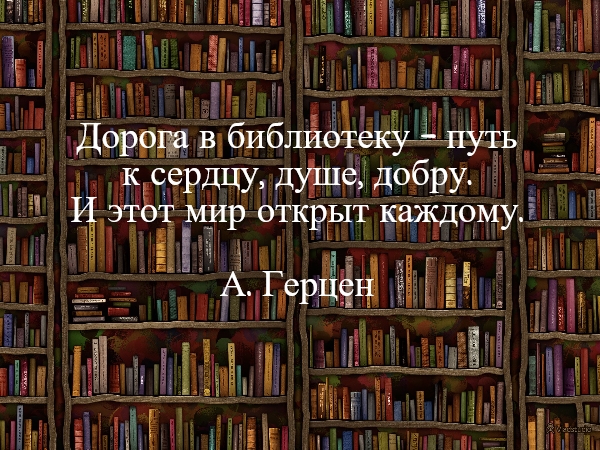 Крупнейшие библиотеки мира
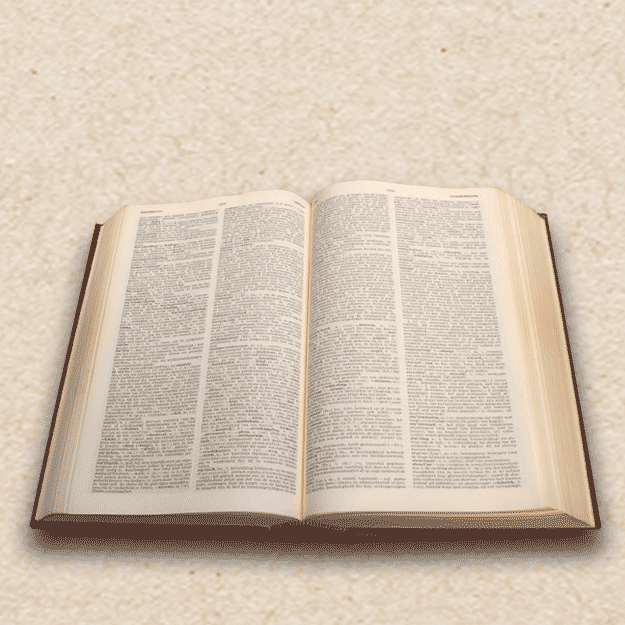 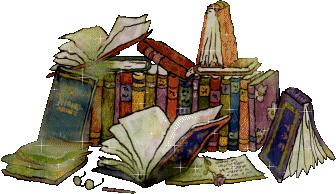 Британская библиотека
	Великобритания, Лондон.
Британская библиотека — национальная библиотека Великобритании. Закон об её создании путём объединения библиотеки Британского музея и ряда менее значимых собраний был принят парламентом в 1972 г.; новое здание библиотеки в Лондоне открылось 1 июля 1973 г. 
		Крупнейшая библиотека мира (число единиц хранения превышает 150 млн).
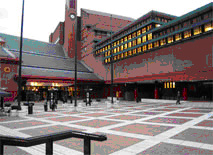 Библиотека Конгресса США, Вашингтон
Библиотека Конгресса — национальная библиотека США, одна из крупнейших библиотек мира. Расположена в Вашингтоне. Является научной библиотекой Конгресса США, обслуживает правительственные органы, исследовательские учреждения, научных работников, частные фирмы и промышленные компании, школы. Число единиц хранения – 145 млн.
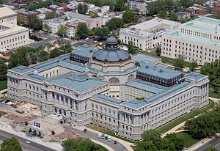 Нью-Йоркская публичная библиотека США,  Нью-Йорк
Нью-Йоркская публичная библиотека — одна из крупнейших библиотек мира. Кроме того, одна из крупнейших научных библиотечных систем в мире. Является частной некоммерческой организацией с публичной миссией. Число единиц хранения – 53,1 млн.
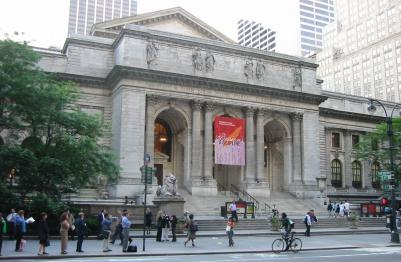 Российская    государственная библиотека. Россия,  Москва.
Российская государственная библиотека (бывшее название Государственная библиотека СССР им. В. И. Ленина, «Ленинка». Переименована 29 января 1992 года) — крупнейшая российская публичная библиотека. Создана на основе библиотеки Румянцевского музея. В стенах Российской государственной библиотеки находится уникальное собрание отечественных и зарубежных документов на 367 языках мира; объем её фонда превышает 43 млн единиц хранения. Здесь имеются специализированные собрания карт, нот, звукозаписей, редких книг, диссертаций, газет и других видов изданий. По «Закону об обязательном экземпляре документов № 77-ФЗ от 29.12.1994 г.» Российская государственная библиотека является местом хранения обязательного экземпляра всей выходящей в России печатной продукции
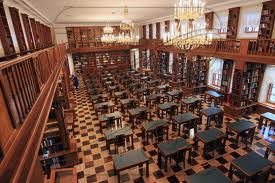 Российская национальная библиотека     Россия, Санкт-Петербург.
Российская национальная библиотека (до 1917 года — Императорская публичная библиотека, до 1925 года — Российская публичная библиотека, до 27 марта 1992 года — Государственная публичная библиотека (с 1932 года — имени М. Е. Салтыкова-Щедрина); неофициально — «Публичка») — одна из первых публичных библиотек в Восточной Европе, расположена в Санкт-Петербурге. Согласно указу Президента России, является особо ценным объектом национального наследия и составляет историческое и культурное достояние народов Российской Федерации. Одна из крупнейших библиотек мира.
		В ее фондах — около 36 млн произведений печати  и  иных информационных ресурсов, доступных широкому кругу пользователей.
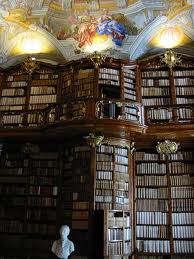 Национальная парламентская библиотека (Япония)
Единственная национальная библиотека Японии. Одна из крупнейших библиотек мира. Была учреждена в 1948 г. для использования членами Парламента Японии. По своим целям и возможностям библиотека  сравнима с Библиотекой Конгресса (США). 
		Национальная парламентская библиотека состоит из двух основных отделений в Токио и Киото, и более малых.
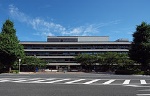 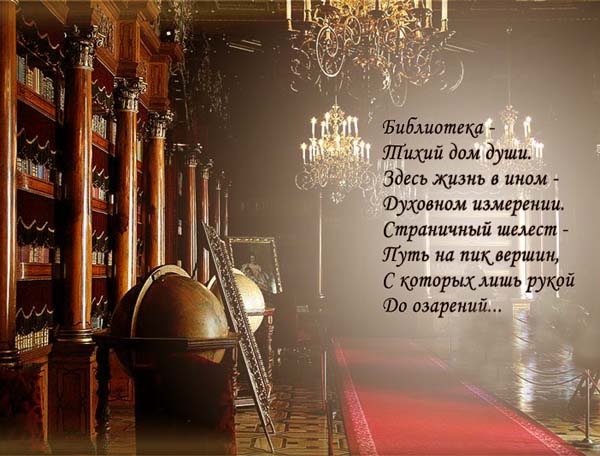